Ez+az polimerláncokról, polimergyűrűkről
Bolyai Kollégium
fizika szeminárium
2019. október 1.

Kürti Jenő 

ELTE 
Fizikai Intézet
Biológiai Fizika Tanszék
e-mail: kurti@virag.elte.hu					        www: regivirag.elte.hu/kurti
1

INTRODUCTION
Nobel Prize in Chemistry, 2000
for the discovery of polyacetylene 
(prototype of the family of conjugated polymers)
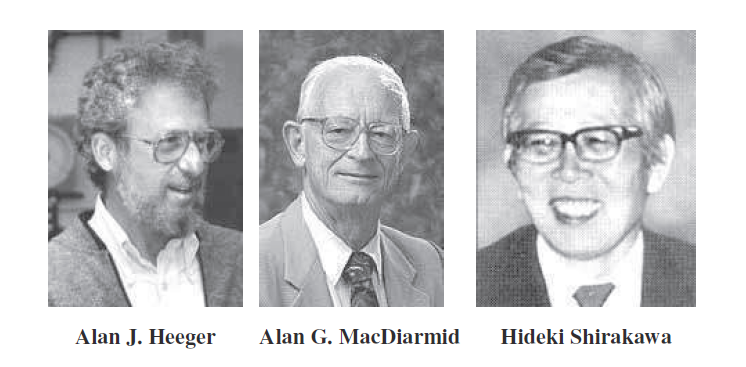 1936-		   1927-2007		1936-
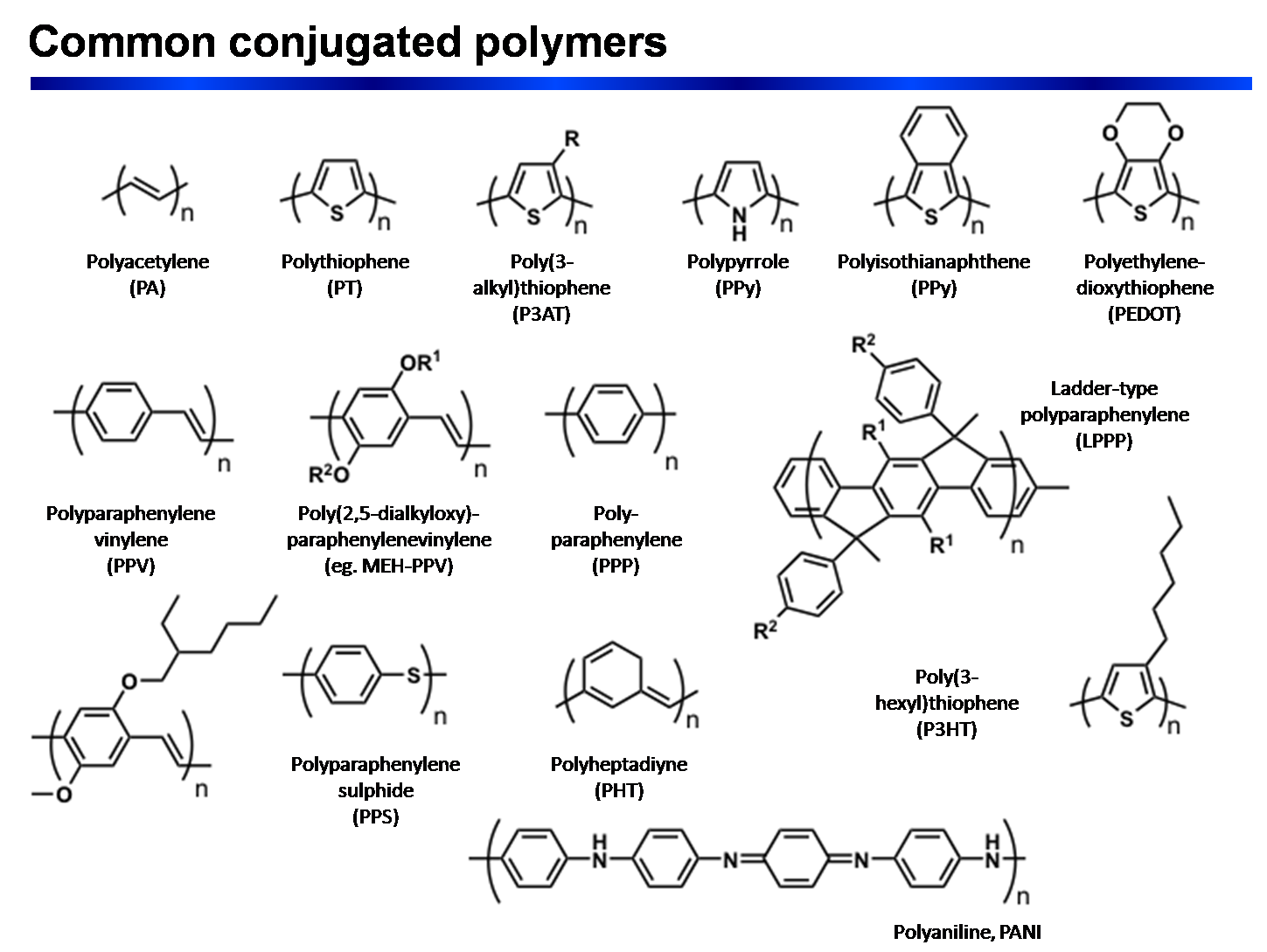 wikipedia
polyacetylene
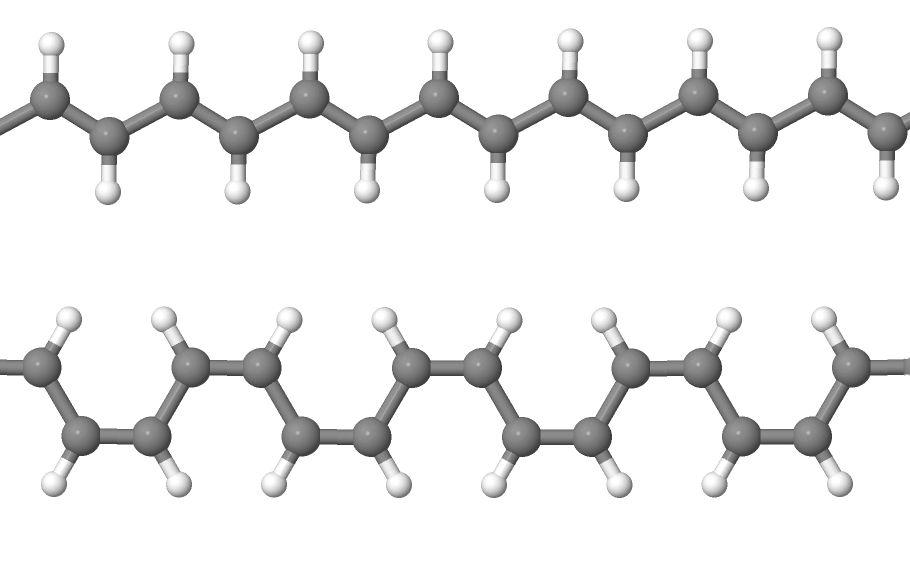 trans   (trans-transoid)
polyacetylene
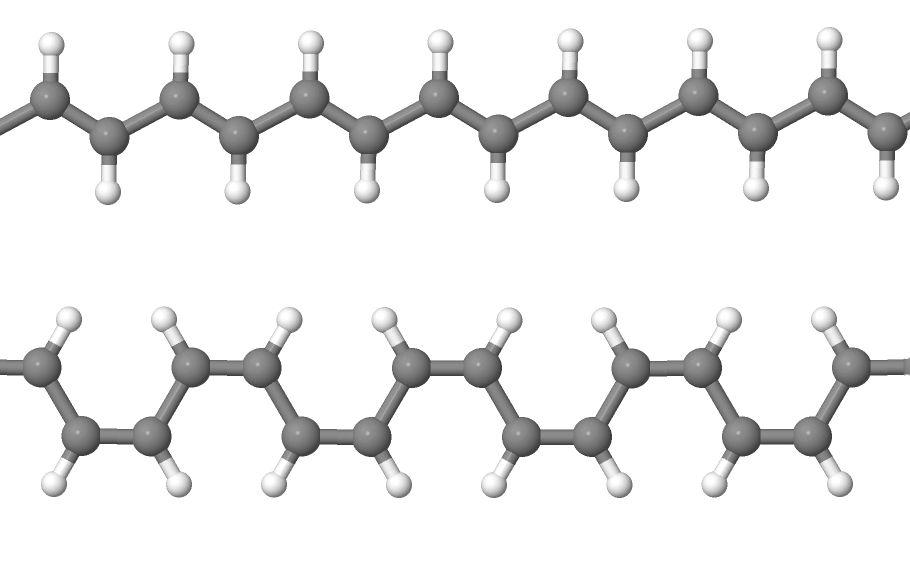 trans   (trans-transoid)
cis   (cis-transoid)
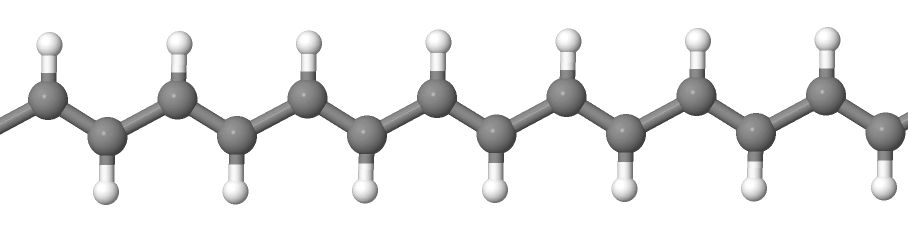 Bond Length Alternation:     BLA i = |ri+1 – ri|
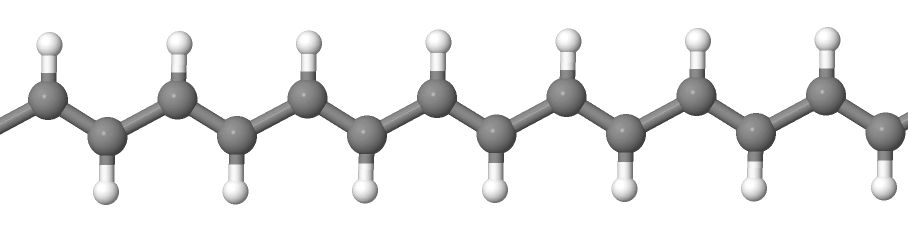 ri+1
ri
physics student : BLA = 0
Bond Length Alternation:     BLA i = |ri+1 – ri|
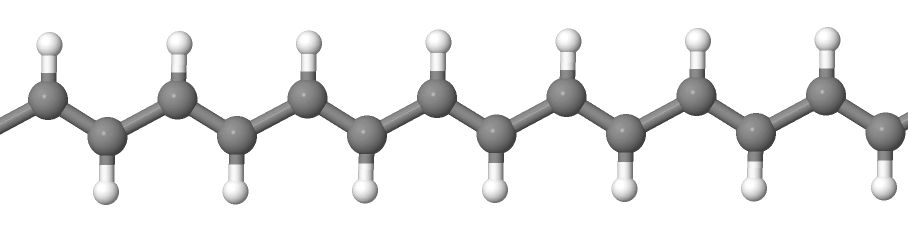 ri+1
ri
physics student : BLA = 0 			

	chemistry student : BLA = R1 – R2  21 pm
finite oligomer: chain end effects
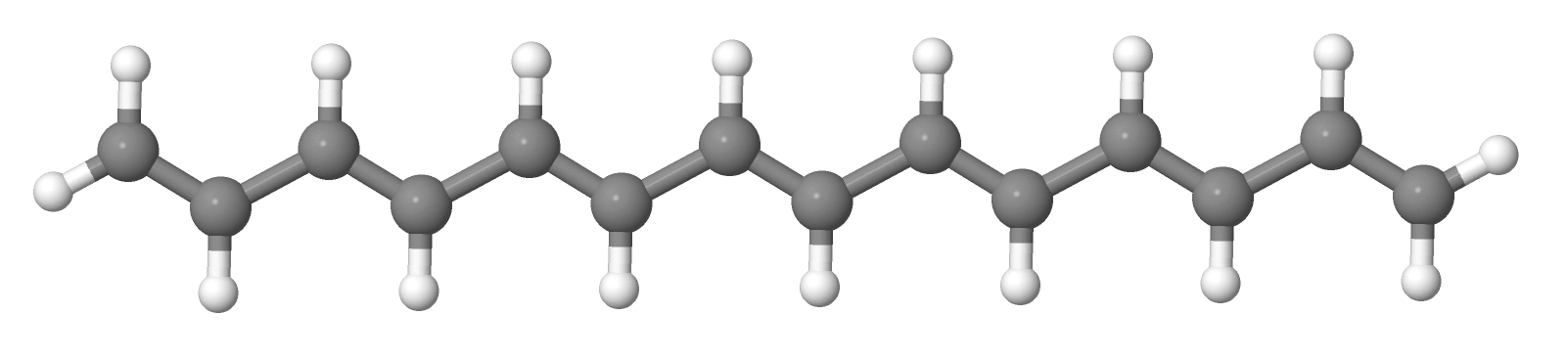 finite oligomer: chain end effects
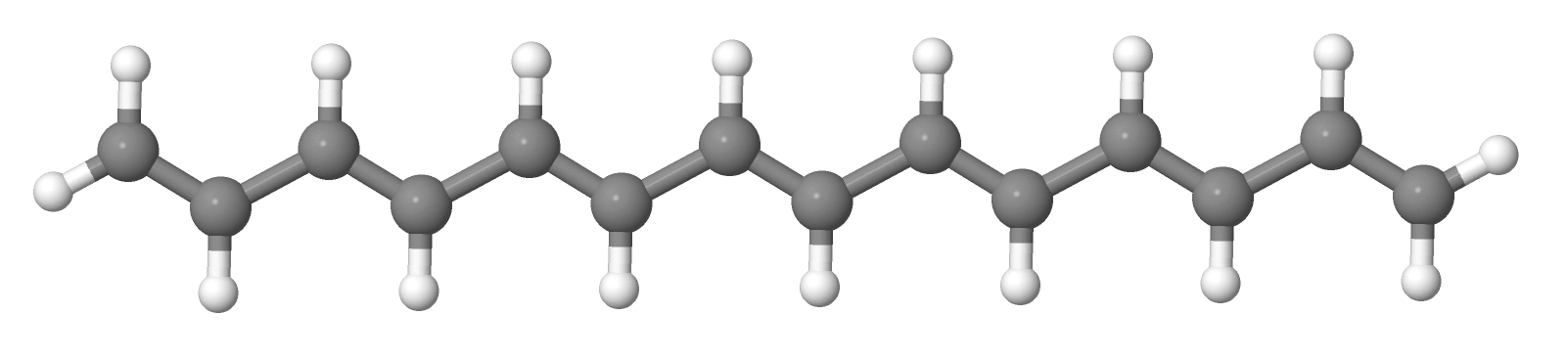 finite oligomer: chain end effects
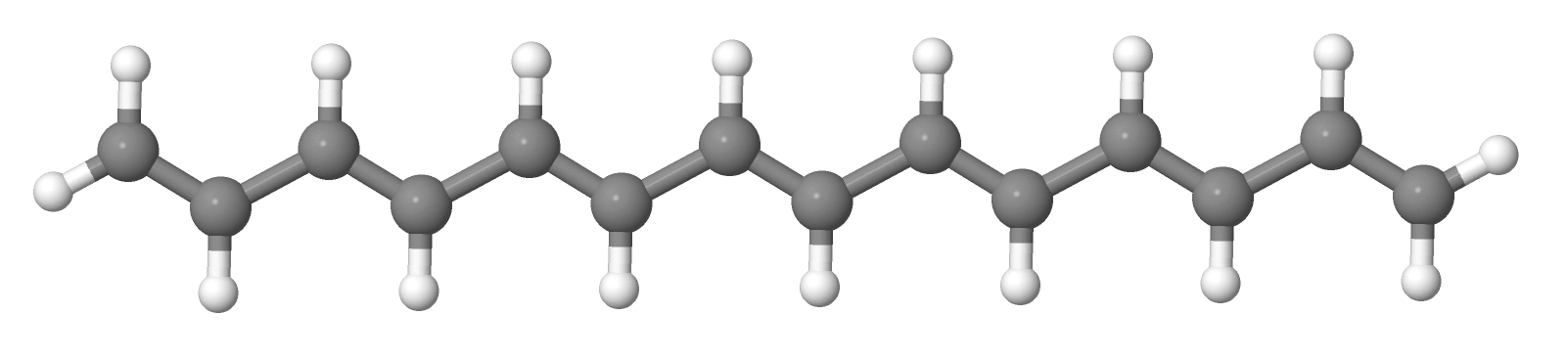 infinite polymer: ???
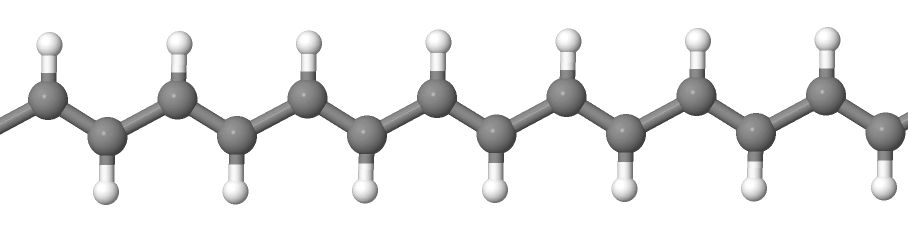 2

LHS model
LHS  model: Hückel theory with geometry (bond length) optimization
(Longuet-Higgins, Salem; 1959)
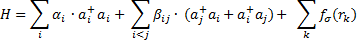 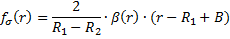 pm (mobile) bond order:
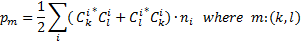 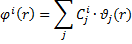 MO - LCAO
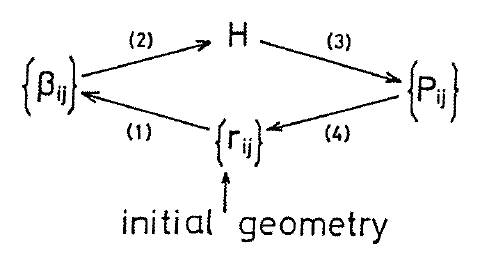 Coulson relation
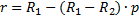 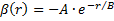 LHS  model: Hückel theory with geometry (bond length) optimization
(Longuet-Higgins, Salem; 1959)
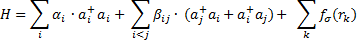 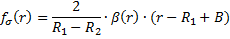 pm (mobile) bond order:
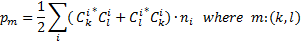 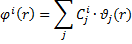 MO - LCAO
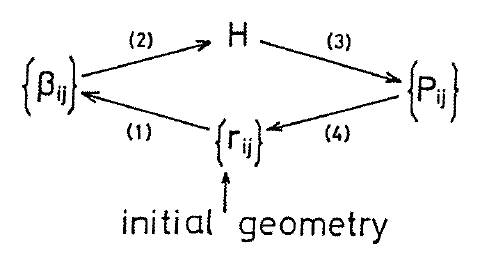 Coulson relation
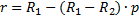 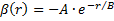 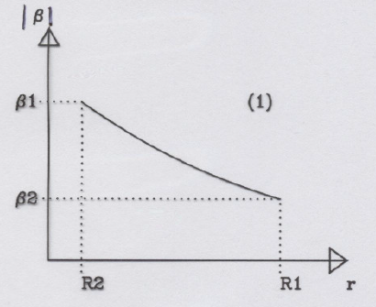 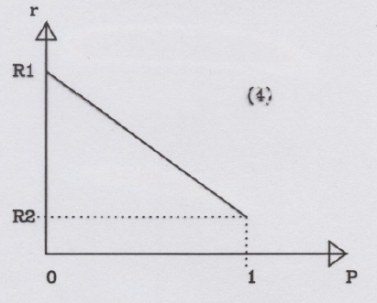 trans-butadiene
( C4H6 )
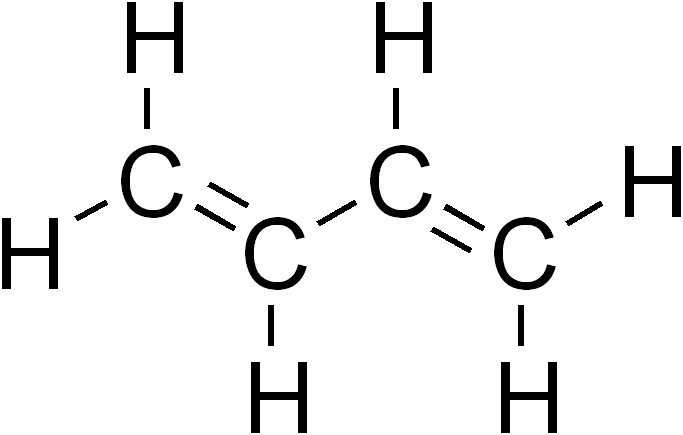 r1
r3
r2
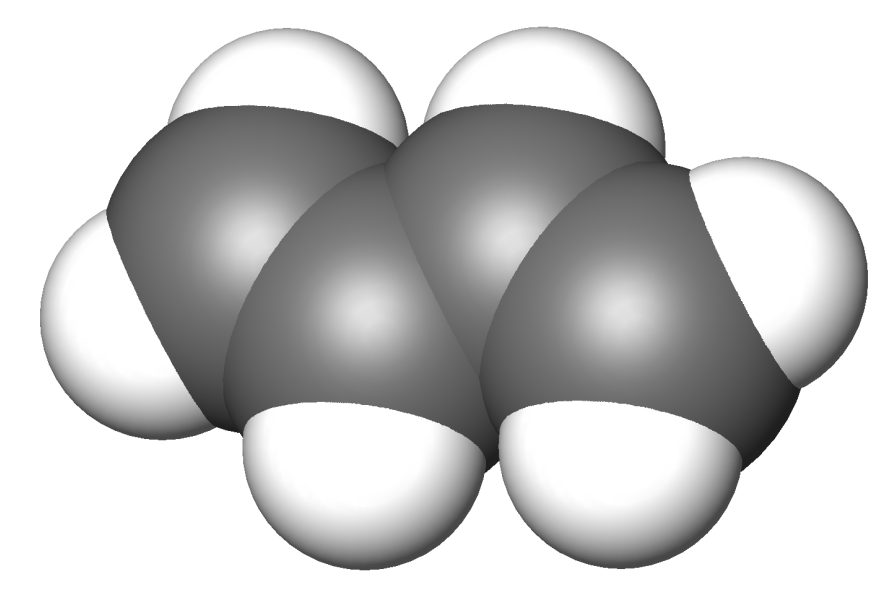 LHS results for BLA along C2nH2n+2 chains
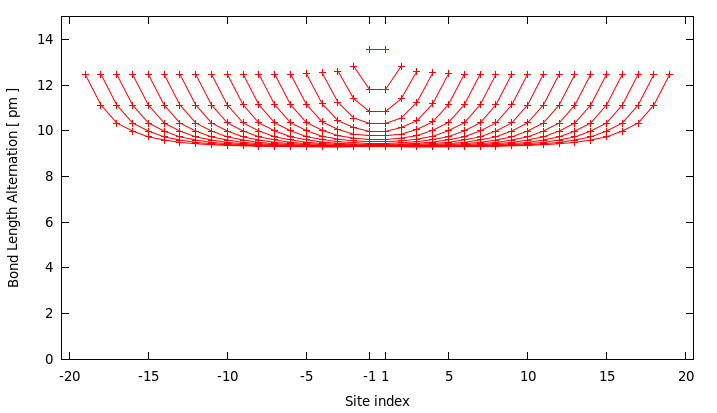 n=2
n=3
n=10
LHS results for BLA along C2nH2n+2 chains
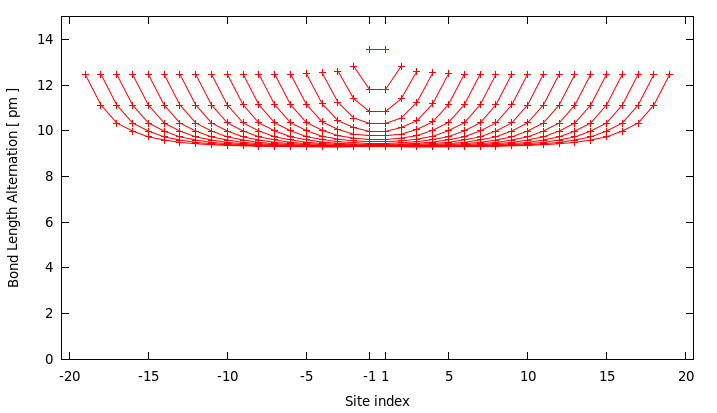 n=2
n=3
LHS results for BLA along C2nH2n+2 chains
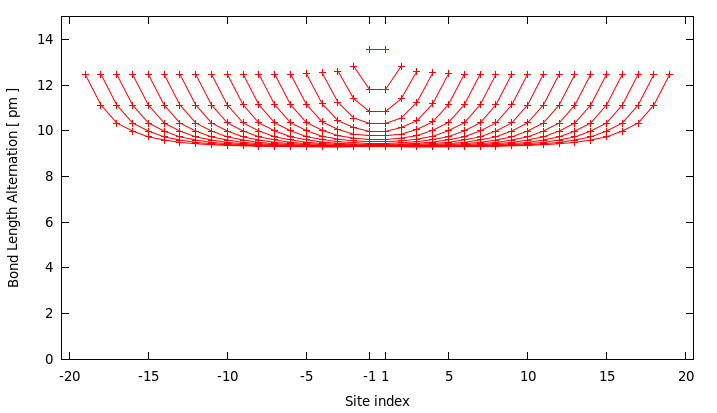 n=2
n=3
n=4
LHS results for BLA along C2nH2n+2 chains
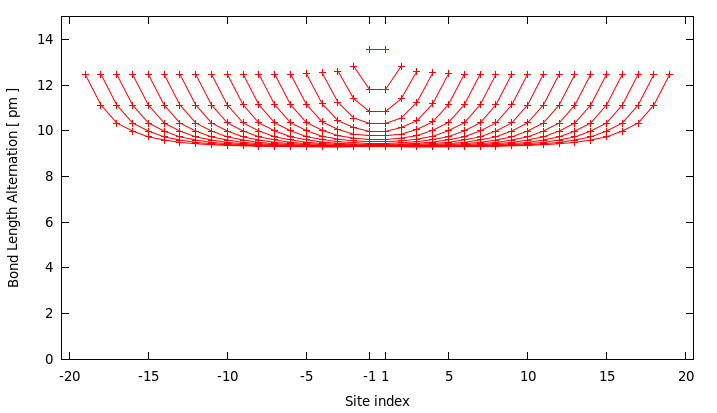 n=2
n=3
n=4
n=10
n=20
infinite limit: Peierls-distortion
BLA 9 pm
Bond Length Alternation:     BLA i = |ri+1 – ri|
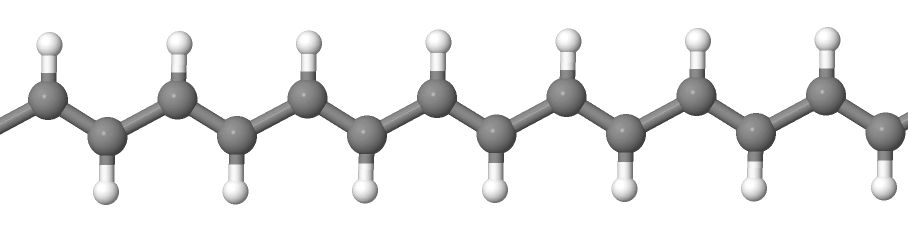 ri+1
ri
physics student (not well educated): BLA = 0 			

	chemistry student (average) : BLA = R1 – R2  21 pm		K 

	physics student (well educated): 0  BLA  9 pm  R1 – R2 	J 


		          Peierls-distortion
3

Finite hydrocarbon rings: annulene molecules
(e.g. benzene)
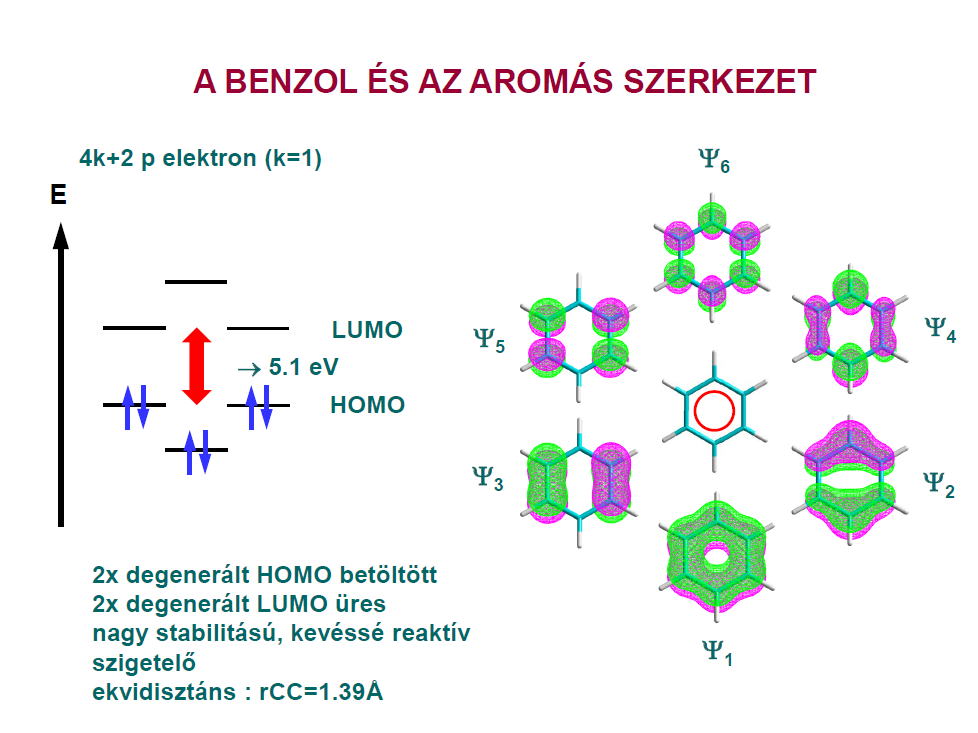 BENZENE AND THE AROMATIC STRUCTURE
4n+2  -electrons (n=1)
2x degenerated HOMO occupied
2x degenerated LUMO  empty
high stability
equidistant: rCC=1.39 Å
NO BLA
picture from Sándor Pekker
There is NO BLA in benzene!

BUT

What happens when 
increasing the number of atoms 
in the ring ?!
4n + 2 (aromatic)

vs

4n (antiaromatic)

structures
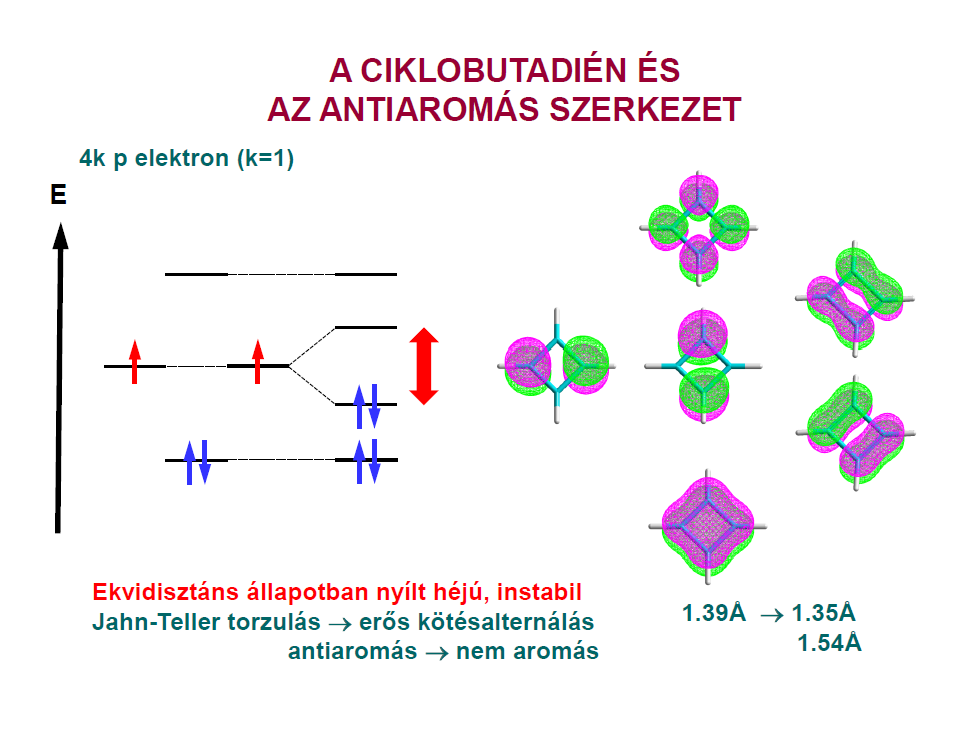 CYCLOBUTADIENE
AND THE ANTIAROMATIC STRUCTURE
4n  -electrons (n=1)
2x degenerated HOMO partially occupied
equidistant state: open shell, unstable
Jahn-Teller distortion  strong BLA
picture from Sándor Pekker
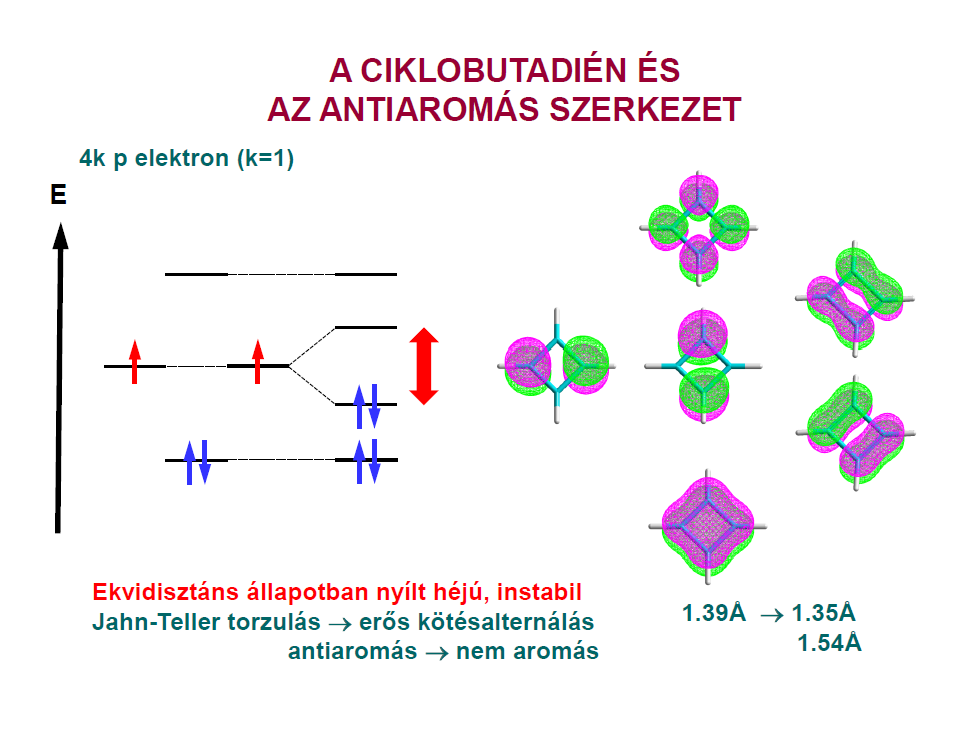 CYCLOBUTADIENE
AND THE ANTIAROMATIC STRUCTURE
4n  -electrons (n=1)
2x degenerated HOMO partially occupied
equidistant state: open shell, unstable
Jahn-Teller distortion  strong BLA
picture from Sándor Pekker
4

LHS calculations
4n (antiaromatic) case
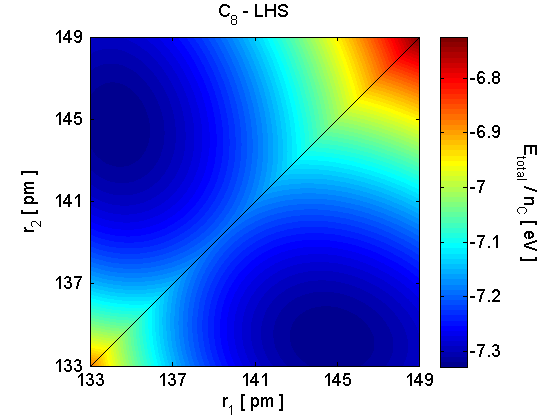 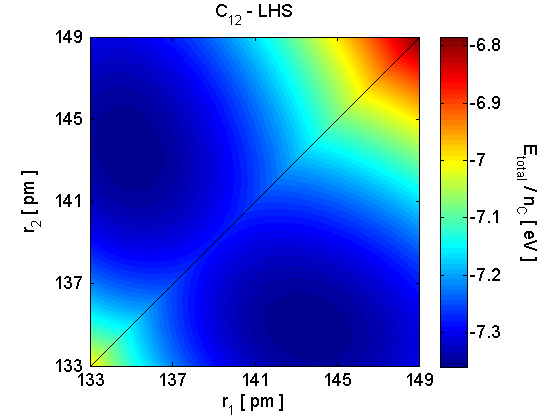 4n+2 (aromatic) case
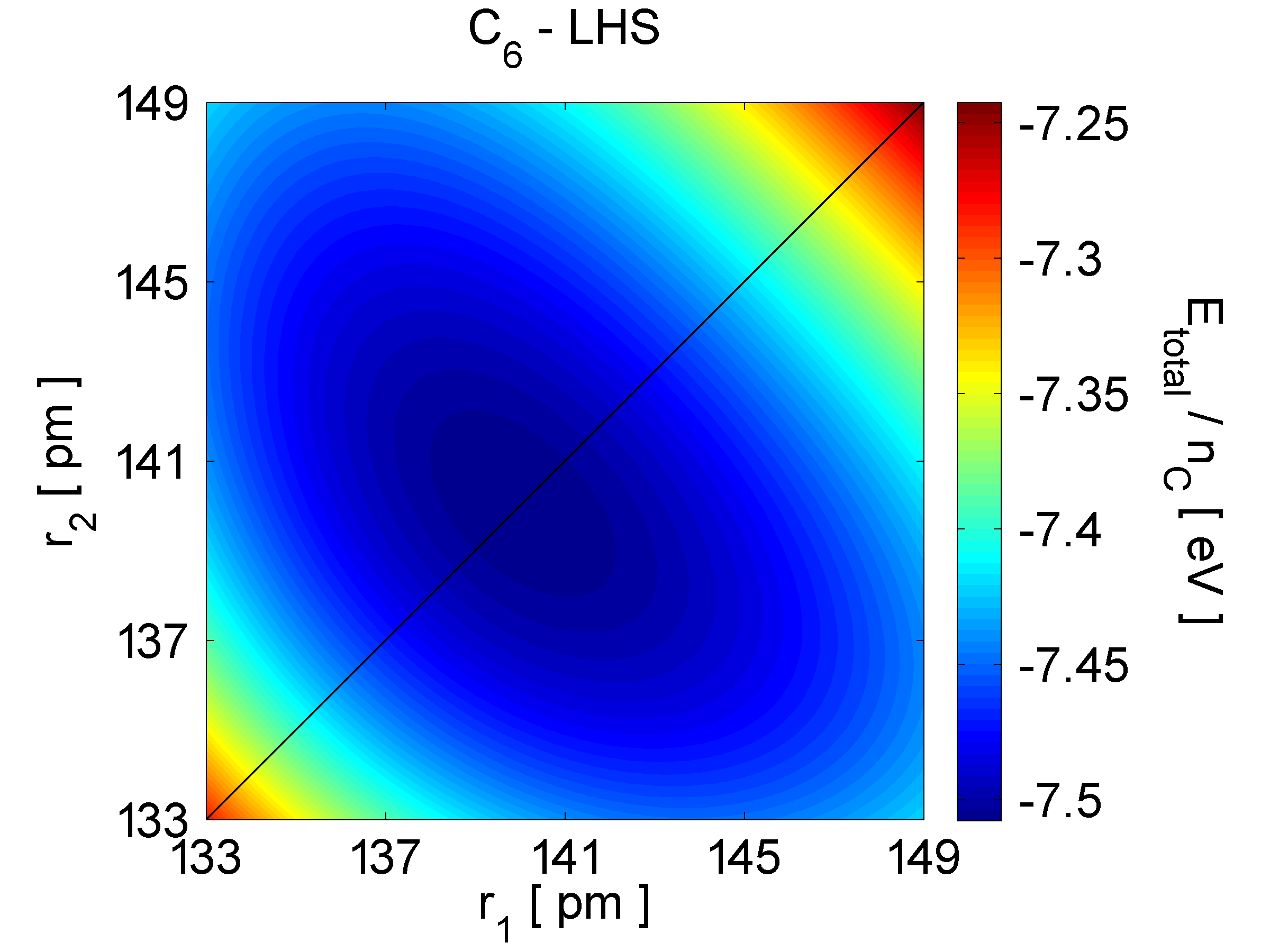 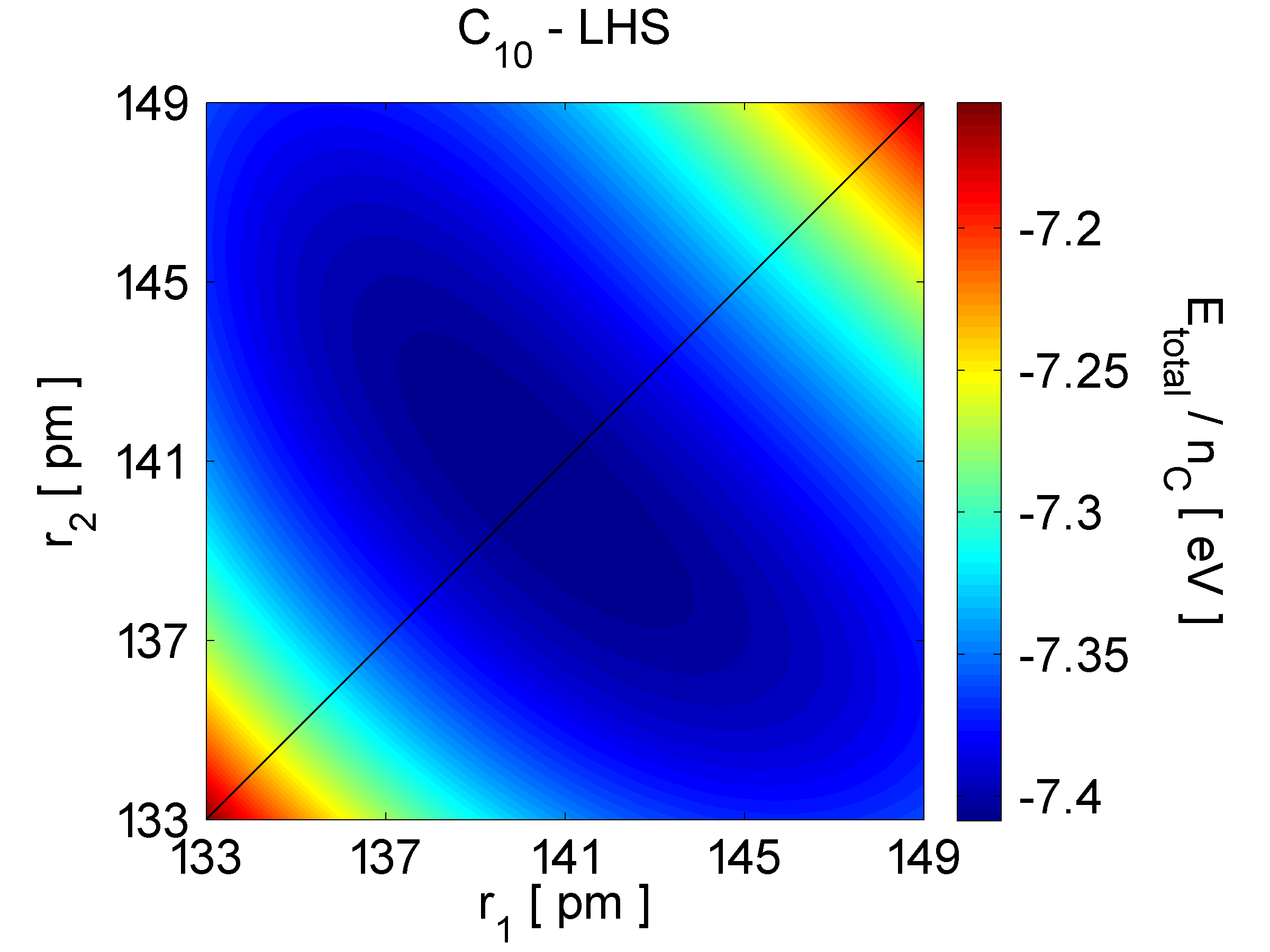 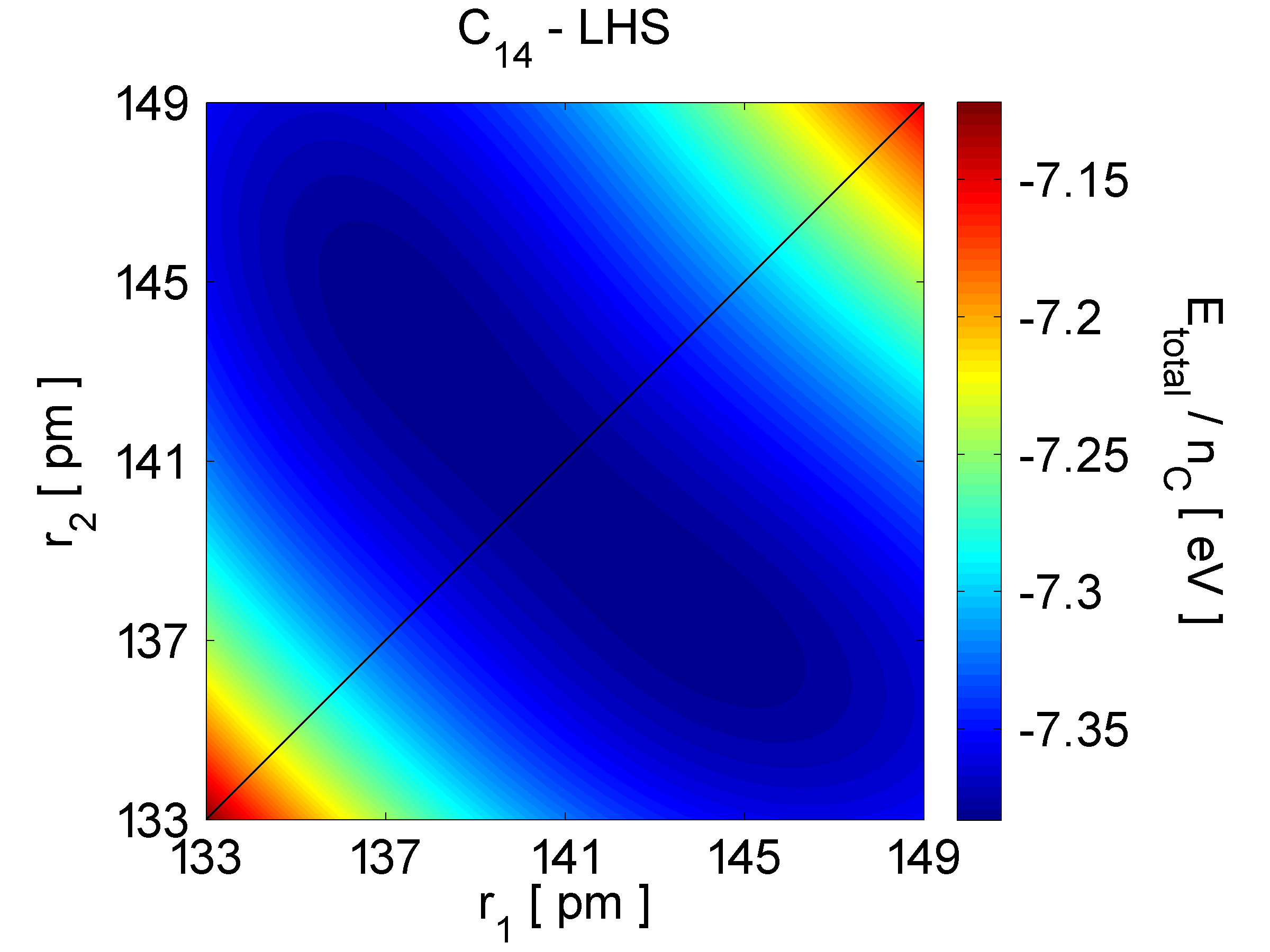 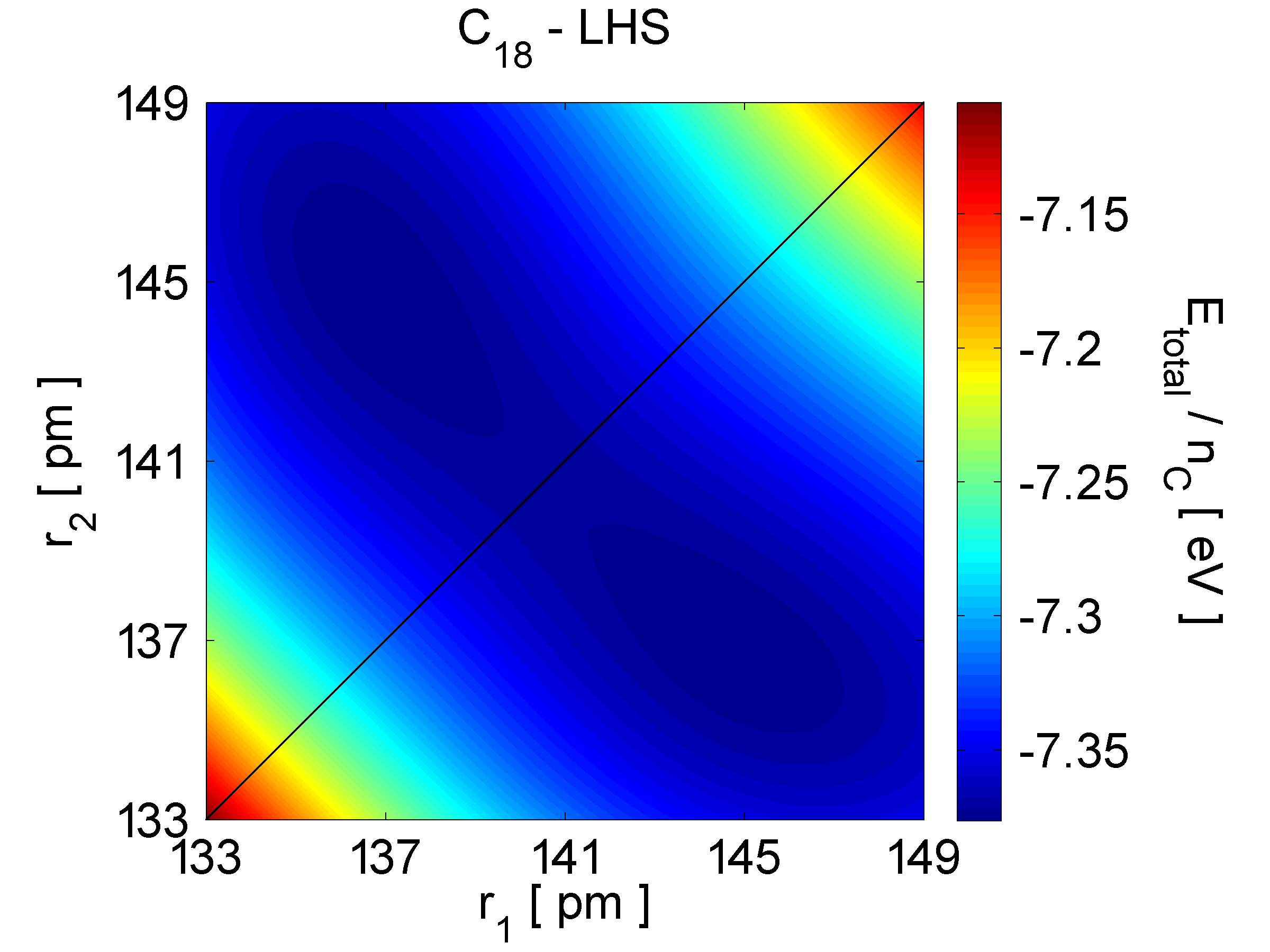 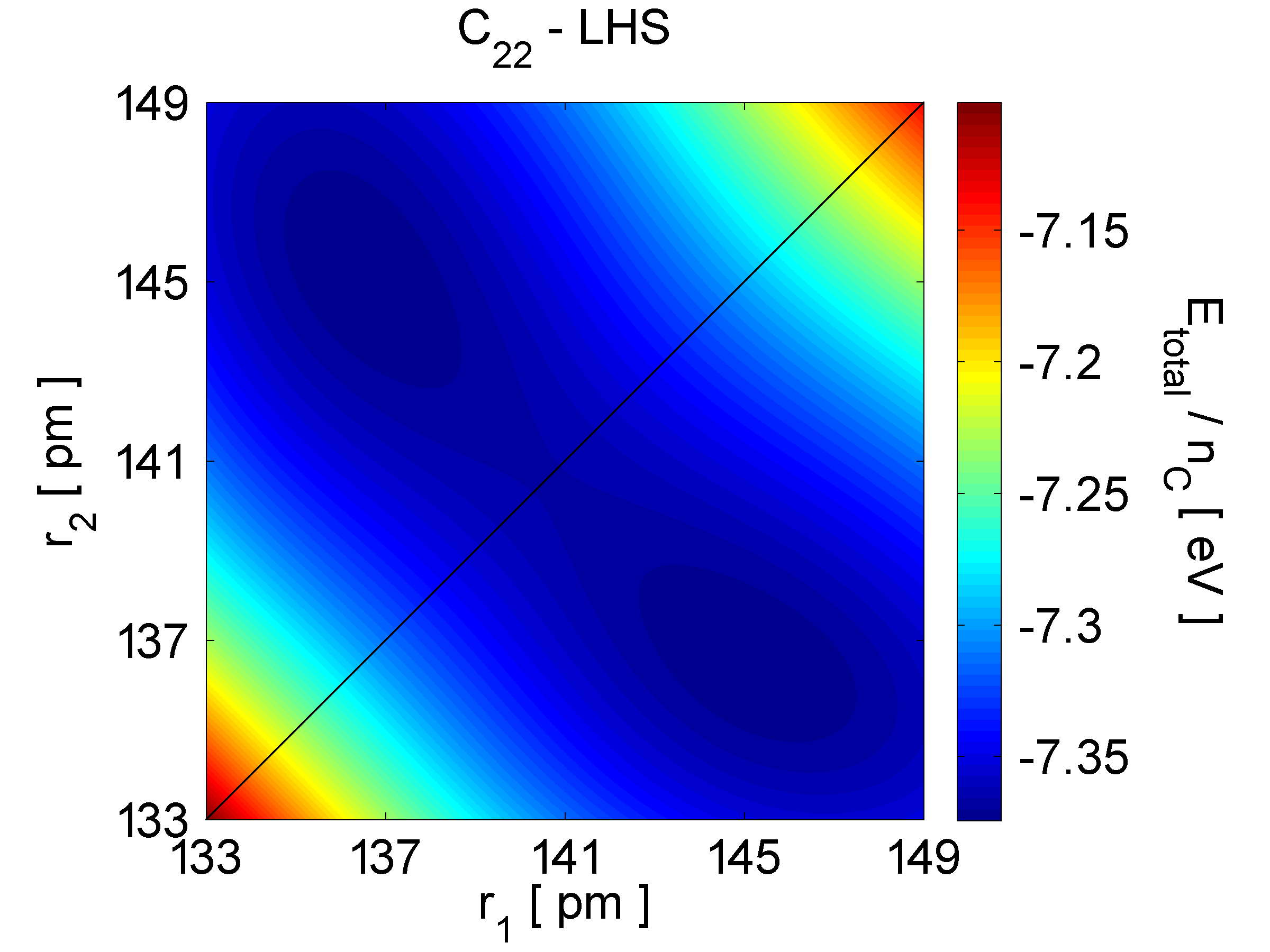 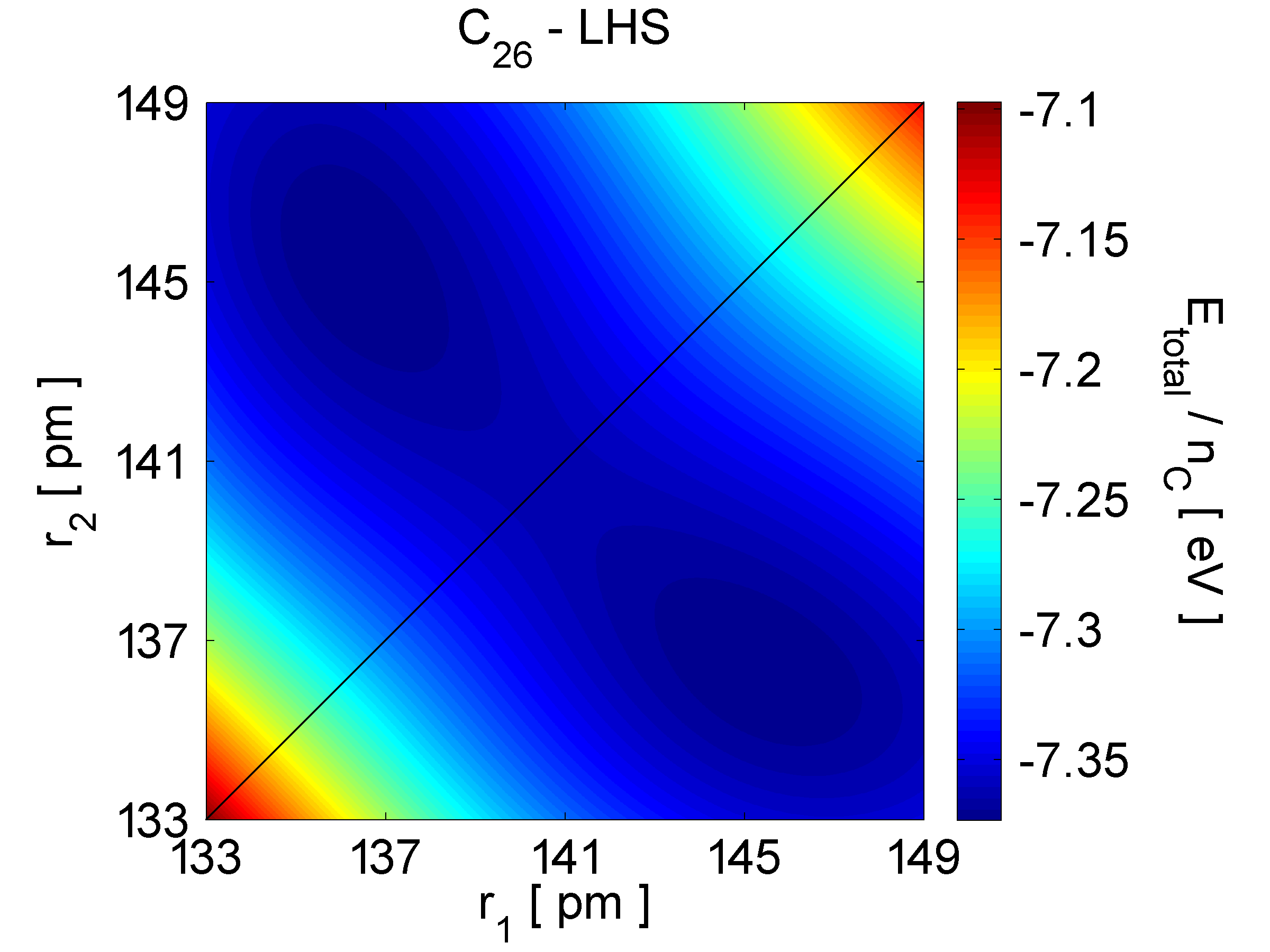 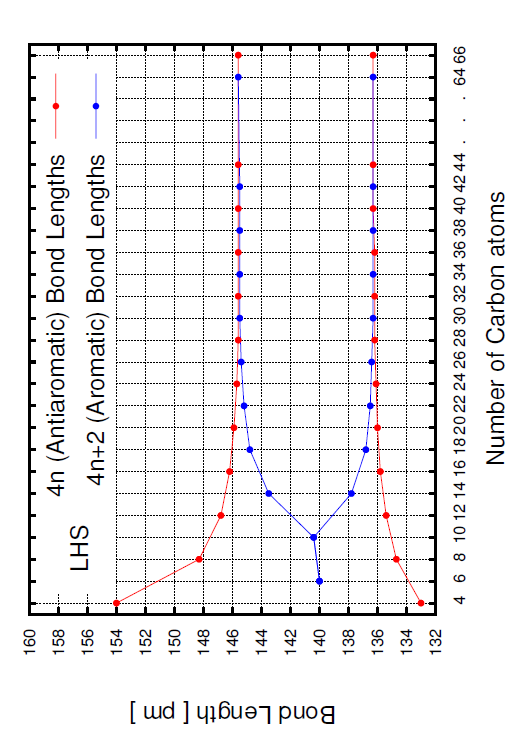 BLA 9 pm
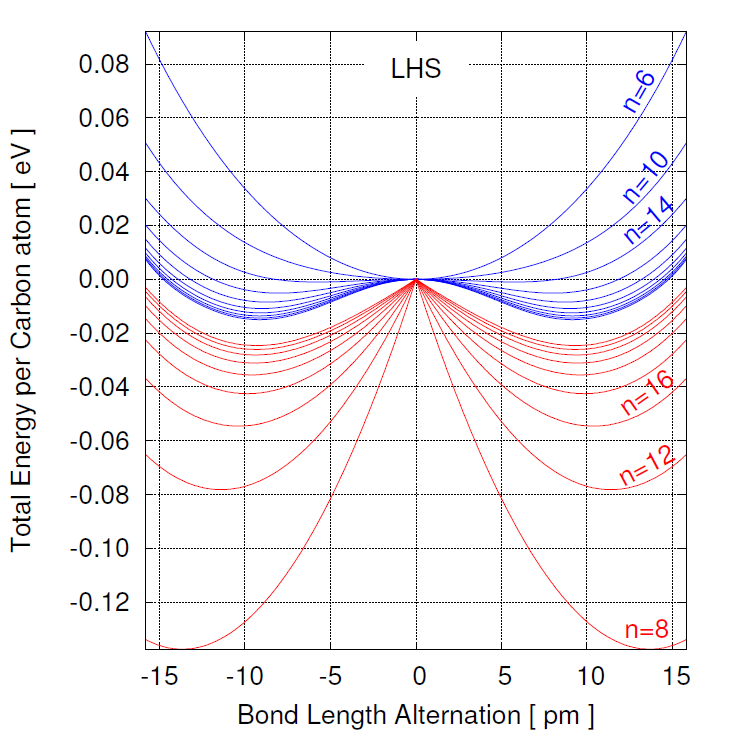 aromatic:

pseudo Jahn-Teller
anti-aromatic:

Jahn-Teller
5

DFT calculations:
G09 package, B3LYP/6-31G(d,p) functional
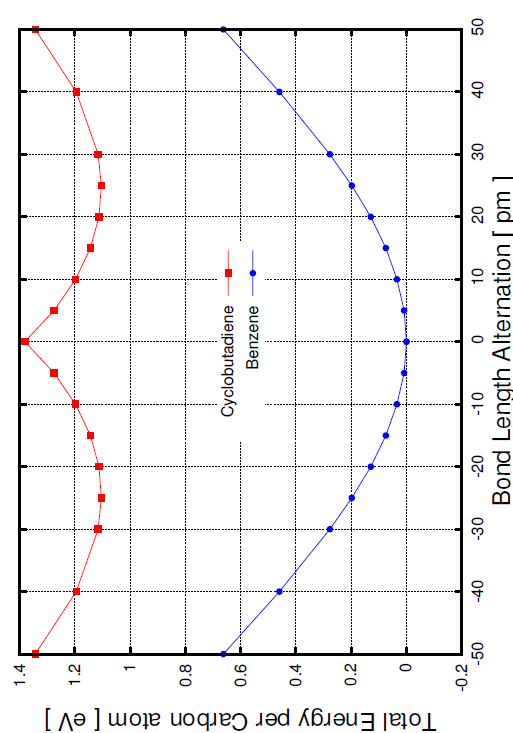 DFT
JT
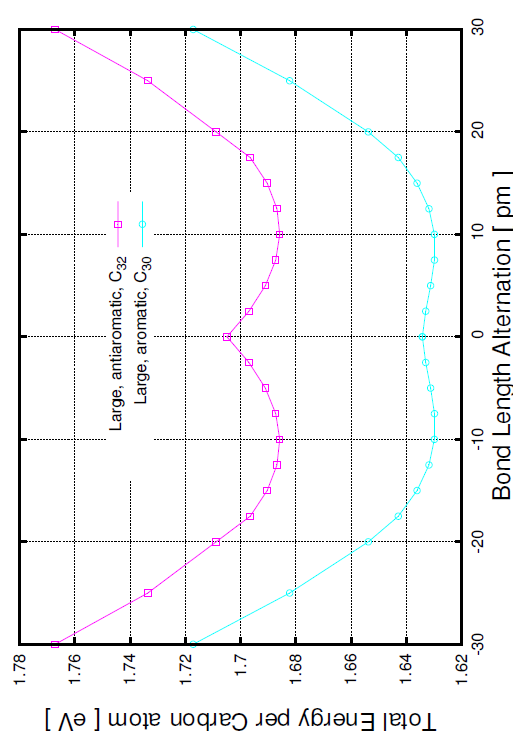 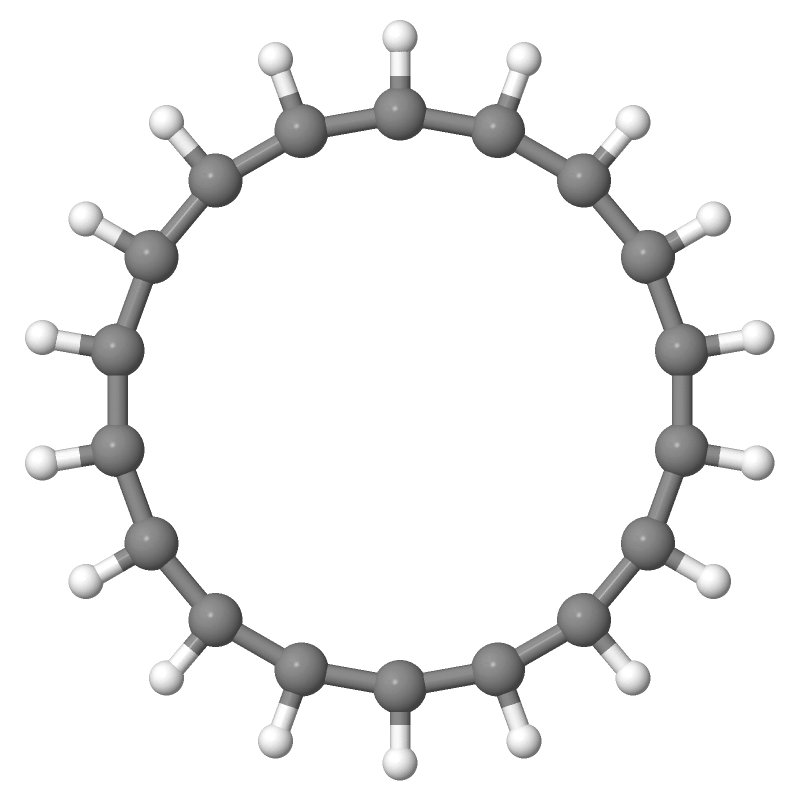 DFT
all-cis
JT
PJT
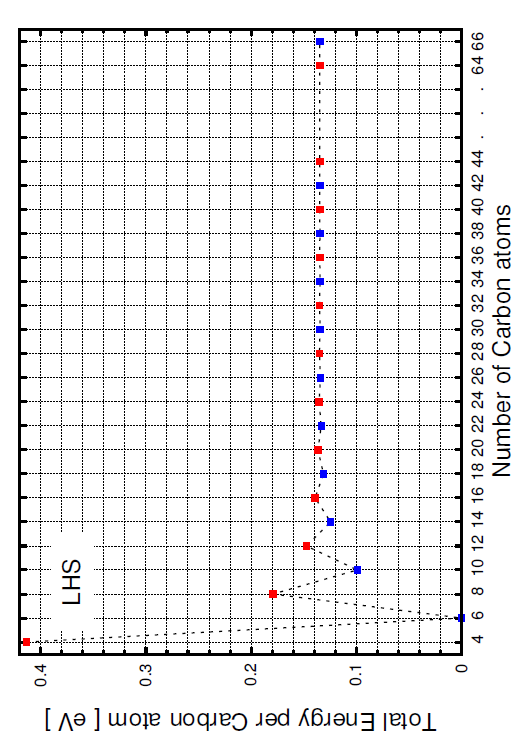 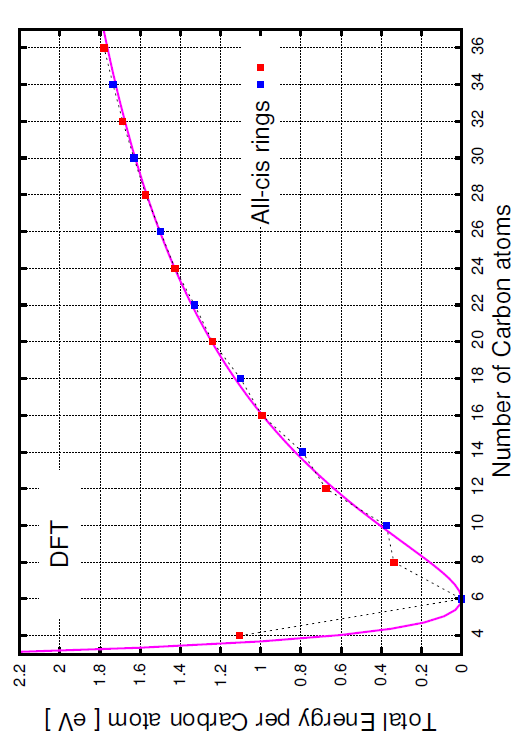 Effect of angle strain
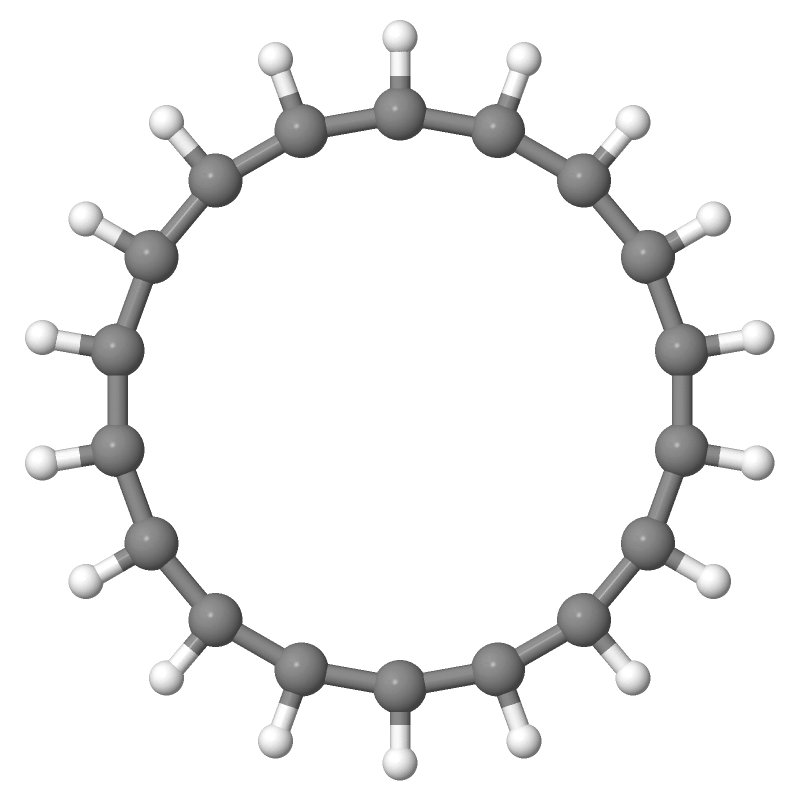 6

Aromatic annulene rings investigated
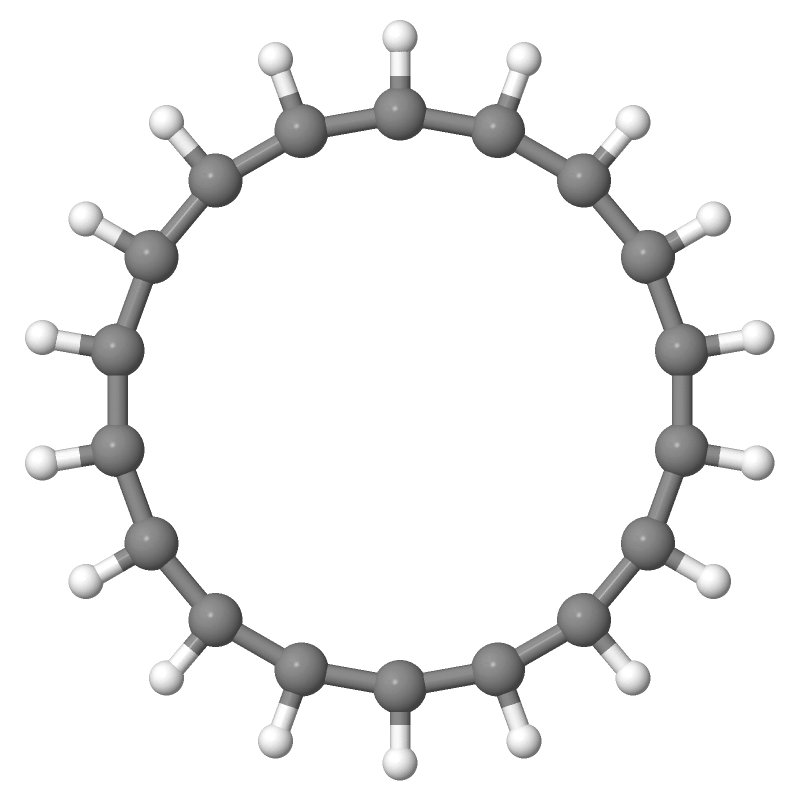 18[annulene]
planar all-cis
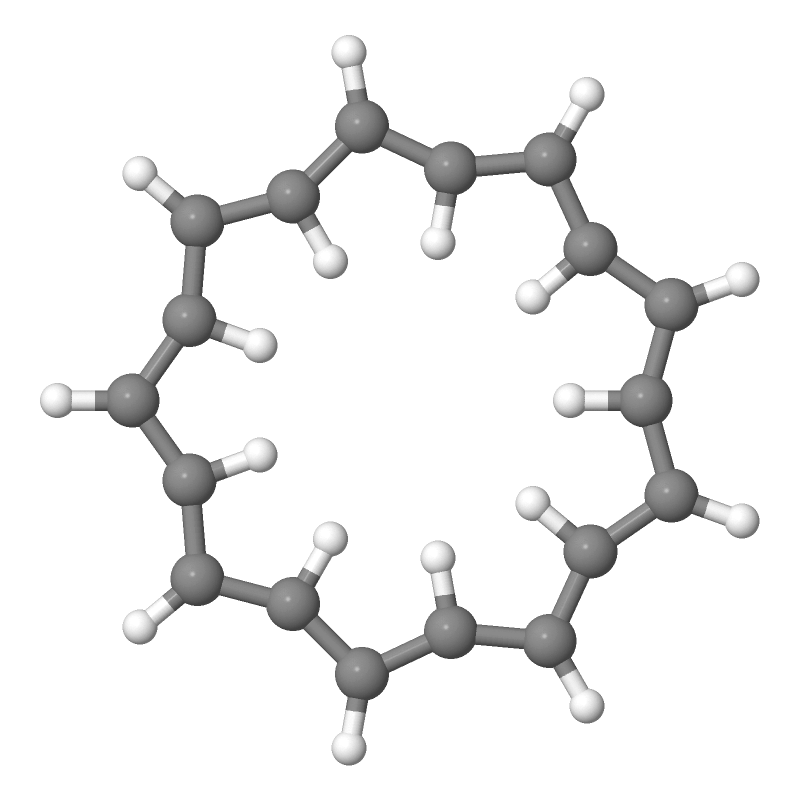 18[annulene]
planar all-trans
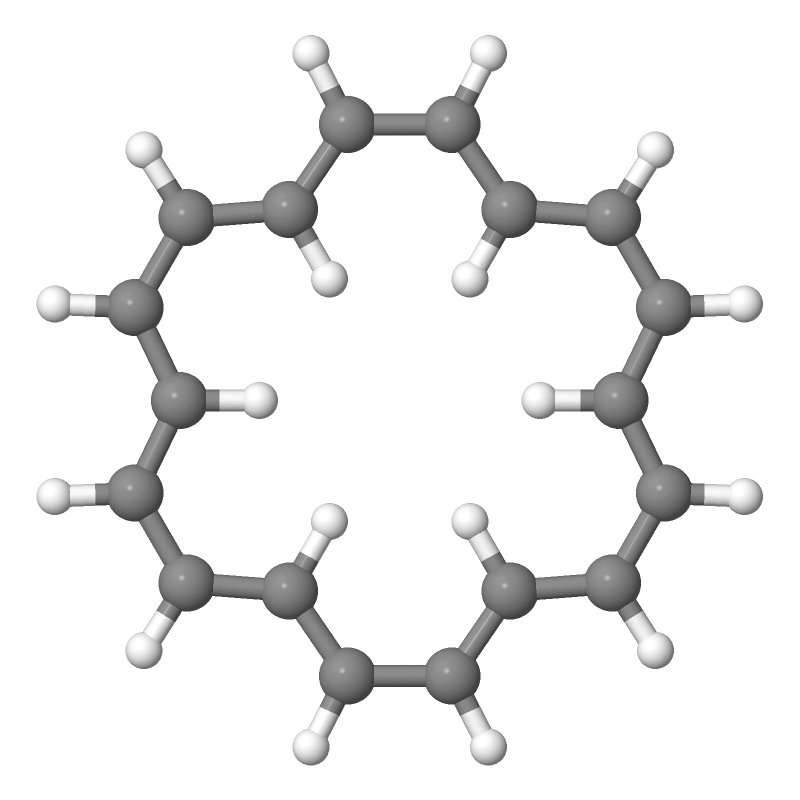 18[annulene]
D6h symmetry
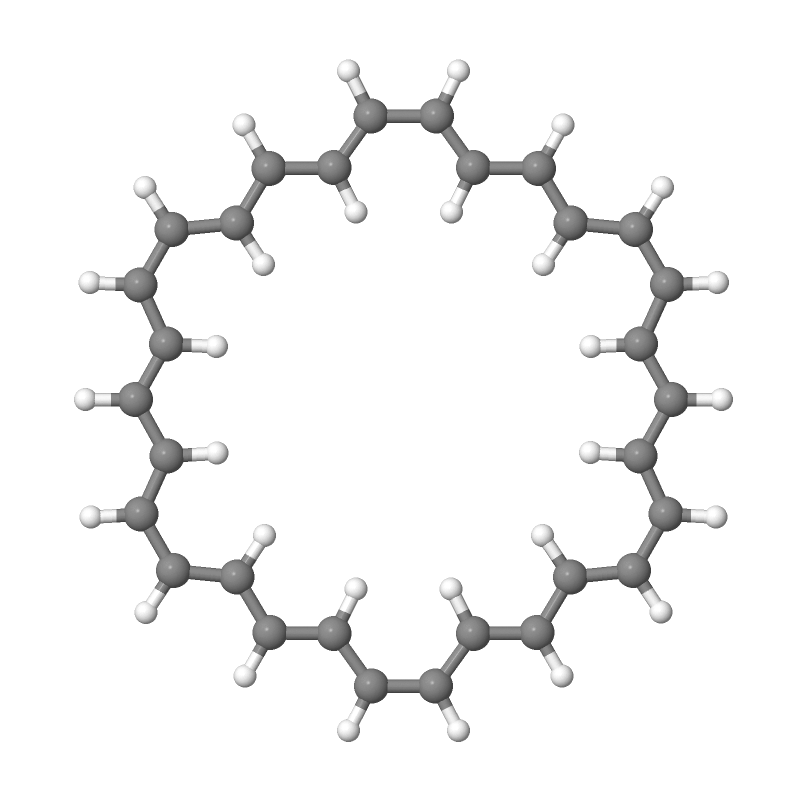 30[annulene]
D6h symmetry
10[annulene]
planar optimized in 2D
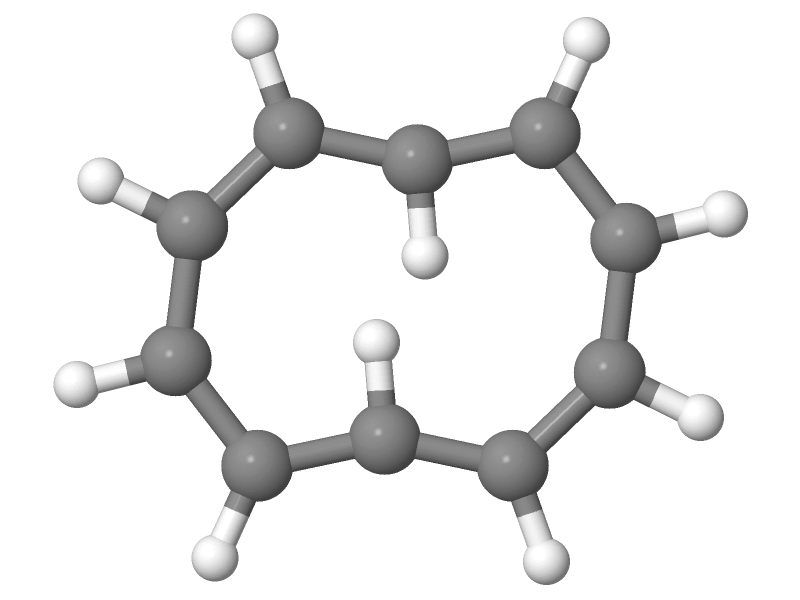 10[annulene]
non-planar, optimized in 3D
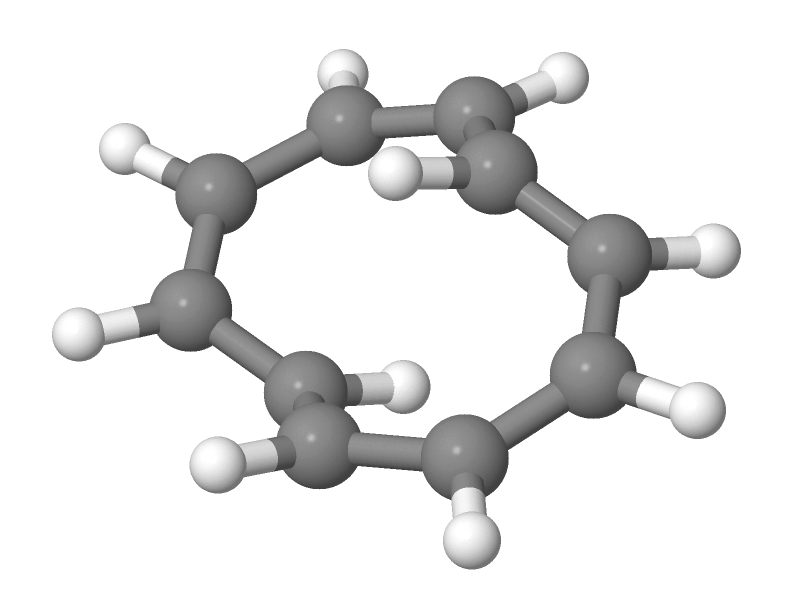 14[annulene]
planar, optimized in 2D
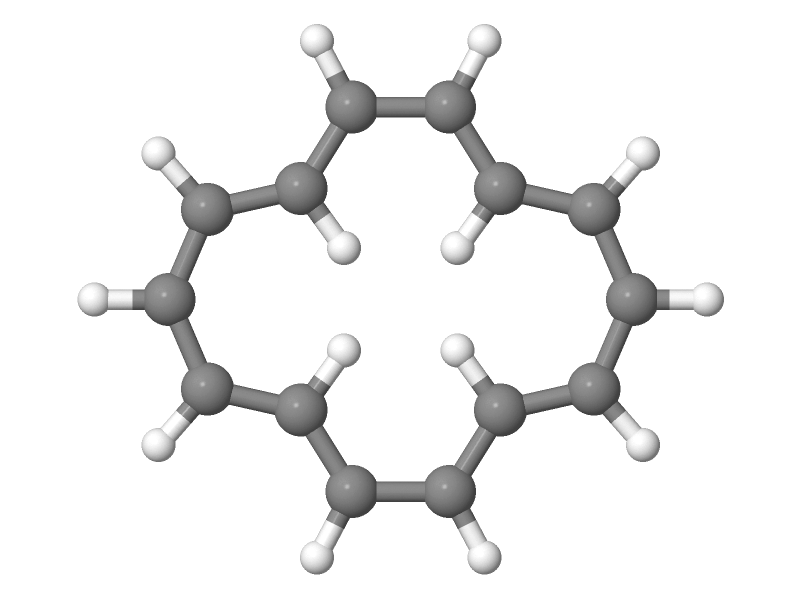 14[annulene]
non-planar, optimized in 3D
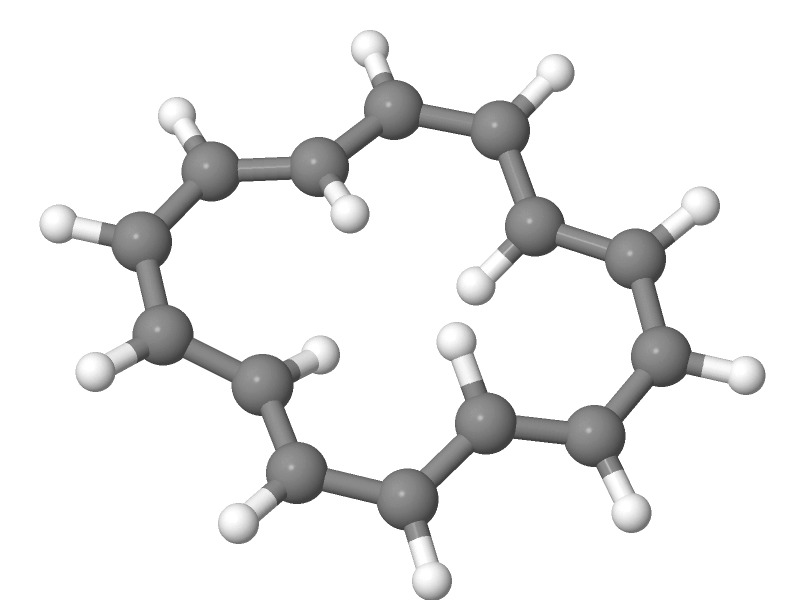 !
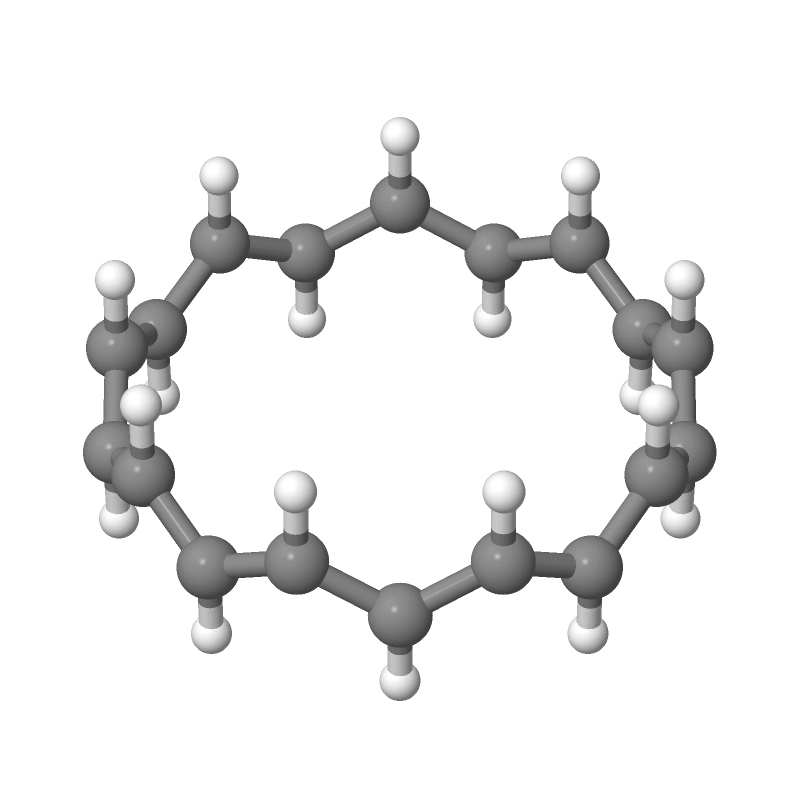 18[annulene]
in nanoring form
7

DFT calculations:
Energies
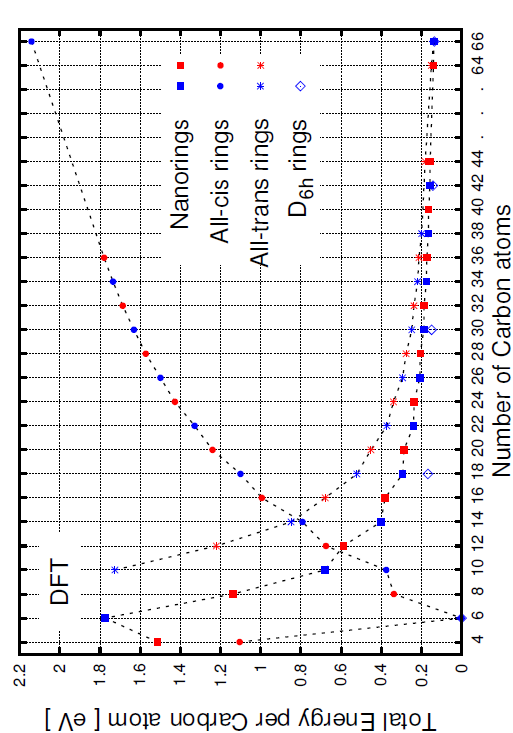 8

DFT calculations:
BLA for nanorings
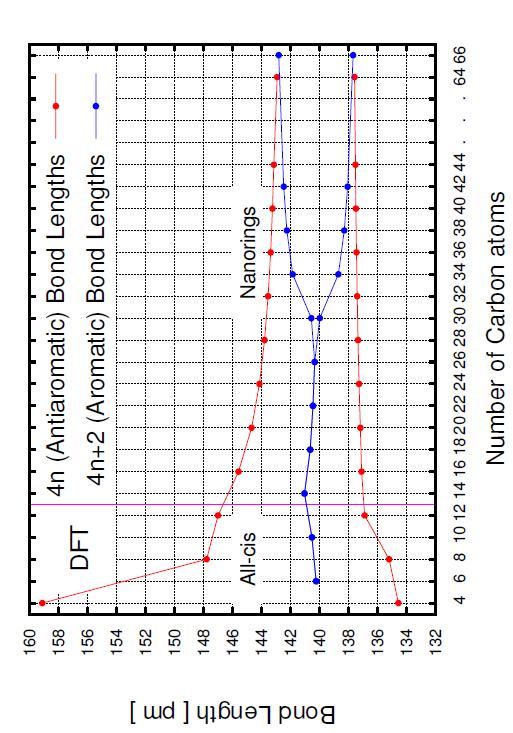 BLA 5 pm
SUMMARY
We carried out LHS and DFT calculations for different type of aromatic and antiaromatic annulene molecules.

We demonstrated that the presence of BLA in long conjugated hydrocarbon polymers is independent of the boundary conditions and BLA does in fact appear in hydrocarbon rings as in hydrocarbon chains.

We showed the Jahn—Teller effect in antiaromatic rings and the pseudo Jahn—Teller effect in aromatic rings.

The appearance of BLA for aromatic rings occurs at nC=30 in our DFT calculations.

The BLA for both the antiaromatic and for the aromatic rings converge in the infinite limit to the same value of 9 pm (LHS) or 5 pm (DFT).